Best Practices Prescribing & Preventing Drug Diversion
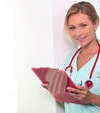 What All Nurses Must Know.
Prescription Drug AbuseA Public Health Crisis
2010 – there were 1.2 million E.R. visits related to non-medical use of prescription drugs.

Prescriptions for opiods have drastically increased
 1990’s 30mg/person/year;
 2009 725mg/person per year

Unintentional overdose deaths quadrupled between 1999 – 2008
Most Common source
Family & Friends (54%)
Overdose deaths by prescription drugs now exceeds deaths from all illegal drugs for every age category

Opioid overdose is now the second-leading cause of accidental death in America.
What you will Learn
The current dilemma: pain management vs. risk of substance misuse/abuse
Best practices for rational, transparent and risk managed opioid prescribing.
How to Recognize aberrant drug taking behaviors that may indicate misuse/abuse.
Requirements for compliance with current legislative mandates.
National Legislation
2011 – White House office of National Drug Control Policy introduced
Action Plan to Address the National Prescription drug abuse Epidemic
Provided support to states to 
Expand state based prescription drug monitoring programs (PDMP’s)
Education for patients and healthcare providers
Enforcement efforts aimed at eliminating “pill mills”
State Legislation (WV)
SB 365 – Online access to controlled substance database must be available in all 	pharmacies
SB 81 – WV Official Prescription Program Act; prescriptions must be written on tamper proof pads.
SB 362 –   Clarifies “Doctor Shopping”; prohibits providing false information to obtain prescriptions. 
SB 514 – Clarifies language in Controlled  Substances Monitoring Act
West Virginia
Between 1999-2004    there was a 550% increase in unintentional poisoning mortality in WV, with more than 90% of the deaths due to prescription drug overdoses.
In 2008, WV had the highest rate of prescription drug overdose deaths in the U.S., surpassing both Motor vehicle crashes and falls as the leading cause of accidental death.
WV Overdose Deaths by Year
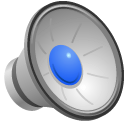 7
More Legislation / WV
Compliance with Controlled Substance Monitoring Program (CSMP)  - Established in WV Code Chapter 60A; Article 9

SB 437 – established a requirement for Substance abuse 		education for all providers who dispense, 			 prescribe or administer controlled substances.
Pain / Addiction
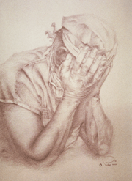 More than 100 million Chronic Pain Patients…
The DilemmaCan we Treat pain effectively without addiction?
IOM Report 2011
World Health Report
100 million American suffer from chronic pain, costing up to 635 billion annually in treatment and lost productivity.

The number of patients with chronic pain exceeds diabetes, heart disease and cancer combined.
World Health Organization reports that substance abuse is the most preventable health problem.
Addiction costs  our nation  billions of dollars per year and contributing to the deaths of millions of Americans.
By Taking Simple Steps to ensure that opioids are prescribed safely and transparently, clinicians can help their patients achieve better outcomes and prevent misuse/abuse.
Two Faces of Pain
What is Pain?
An unpleasant sensory and emotional experience associated with actual or potential tissue damage.

Human Perception of Pain
Influenced by physiological, psychological and social Factors.

Categories of Pain

Acute Pain – results from disease, inflammation or injury to tissues; generally comes on suddenly and may be accompanied by anxiety or emotional distress.

Chronic Pain – widely believed to represent disease itself and can be made much worse by environmental and psychological factors; persists over a long period of time and is resistant to most medical treatments.
Characteristics of Acute & Chronic Pain
ACUTE PAIN
Sharp, stabbing, agonizing
Localized
Predictable duration
Responsive to standard treatment modalities

(fracture, post-op pain)
CHRONIC PAIN
Serves no useful function
May be pain that was acute but persists past the healing phase
No direct relationship to original injury 
Resistant to Treatment
(Neuropathic pain, arthritis)
Types of Pain
Nociceptive Pain – caused by a direct injury (sprains, bone fractures, burns, bruises)
Neuropathic Pain – caused by a primary dysfunction in the nervous system (shingles, neuralgia, phantom limb pain, peripheral neuropathy)
Neuroplastic Pain – pain caused by or increased by changes in the Nervous System.
Challenges with Chronic Pain
Pain is influenced by emotional, cognitive, and psychosocial factors including
Depression, anxiety, insomnia, neuroticism

Comorbid psychopathology often coexists in patients with chronic pain
Depression, anxiety, somatoform disorders, personality disorders, SUD
Pain Pathways
Pain Control Ladder
Has the pendulum swung too far?
Undertreated Pain vs Over-Prescribing
A dilemma  for
 Healthcare Providers .. 

Lack of knowledge among prescribers about current pain management guidelines, risk management practices, and research in pain medicine.
Lack of knowledge among prescribers about addiction, dependence and misuse.
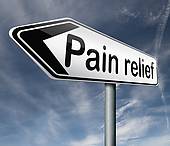 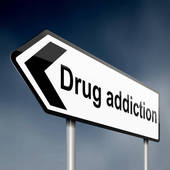 Chronic Pain
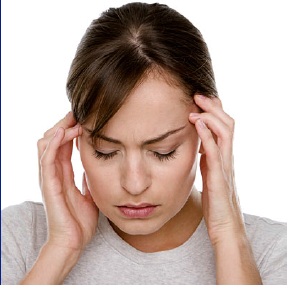 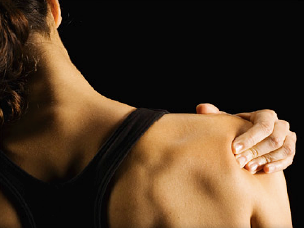 What does the Evidence Say about treating these Chronic Pain Conditions?
Best Practices for Managing Pain
Universal Precautions – 
the best practice for 
management of pain.
Screen
Categorize
Monitor
Universal Precautions for all patients receiving controlled substances helps provide continuity   of care and reduces stigma.
As part of office policy all patients receiving controlled substances are treated the same.
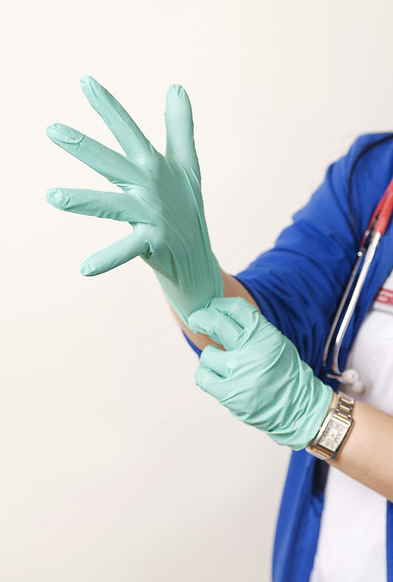 Fundamental Tenets of Responsible Opioid Prescribing
Pt. Evaluation & Selection
Treatment Plans
Periodic Review and Monitoring
Universal Precautions
Patient Evaluation
Is the patient a candidate for opioid therapy
A medical Complaint that responds to opioid therapy
Moderate to severe pain.
Treatment Agreement
Informed Consent
Process of communication that results in the patients authorization to undergo a specific intervention.
Discussion about diagnosis and scope of treatment
Risks, Benefits and alternative treatments
Risk Factors
History of Smoking
Personal or family history of drug or alcohol abuse or addiction.
History of mood disorder
History of depression
 History of childhood sexual abuse
Appropriate Prescribing
Is a prescription opioid indicated and appropriate?
Moderate to Severe Pain
A medical complaint that responds to opioid therapy (most affective for acute pain).
Do Benefits of treatment outweigh negative effects (sedations, confusion, constipation) and Risks to patient (tolerance & addiction)?
Patient Evaluation
What to Document
medical  history  and  physical examination
Document nature and intensity of pain
Document current and past treatments for pain
Document underlying or coexisting diseases or conditions
Document effect of pain on physical and psychological function
Document History of substance abuse.
Document the presence of one or more recognized medical indications for the use of controlled substances.
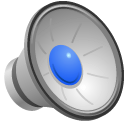 Treatment Plan
A universal office policy related to prescribing opioids for pain management
Identifies level of risk
Outlines
Strategies to monitor the ongoing benefits
Improved level of activity, reduced pain
Eg. Strategies for monitoring continued safe use
Eg. Single pharmacy, office visit for refills; Urine Drug screens , pill counts
Treatment Plan Guidelines
Functional Goals 
Progress in physical therapy
Better sleeping patterns
Increased activities of daily living
Return to work
Increased social
Activities
Regular exercise
Patient Evaluation
Treatment Plans
Evaluating Ongoing Benefit ofTreatment Plan
A level of Analgesia that allows for Activities of Daily living without adverse effects or aberrant drug-taking behaviors.
4 A’s for Evaluating Opioid Therapy
Analgesia
Activities
Adverse
Aberrant
Treatment Plan Documentation
Treatment success (eg. Pain relief and improved physical and psychosocial function).
If other diagnostic evaluations or treatments are planned.
Opioid Care Plan
A written Plan of Care for Pain Mgt. with Opioids should include … 
Diagnosis
Goals (maximize quality of life & level of fx)
Ways to help patient reach goals
Your specific plan of care for the patient	
Follow – up instructions & pt. education
Periodic Review Ongoing Monitoring
Reevaluate on a regular basis to assure continuous safety and appropriate treatment.
Is the opioid still indicated as an appropriate treatment for the patient
Do the benefits outweigh the negative effects (sedation, confusion, constipation) and risks ( tolerance & addiction).
Is the patient moving toward improvement (reduced pain, improvement in functional goals).
Never Continue long term treatment if there is inadequate progress toward functional goals
Consult with Specialists when problem exceeds your expertise
Myths & Facts about Opioid Prescribing
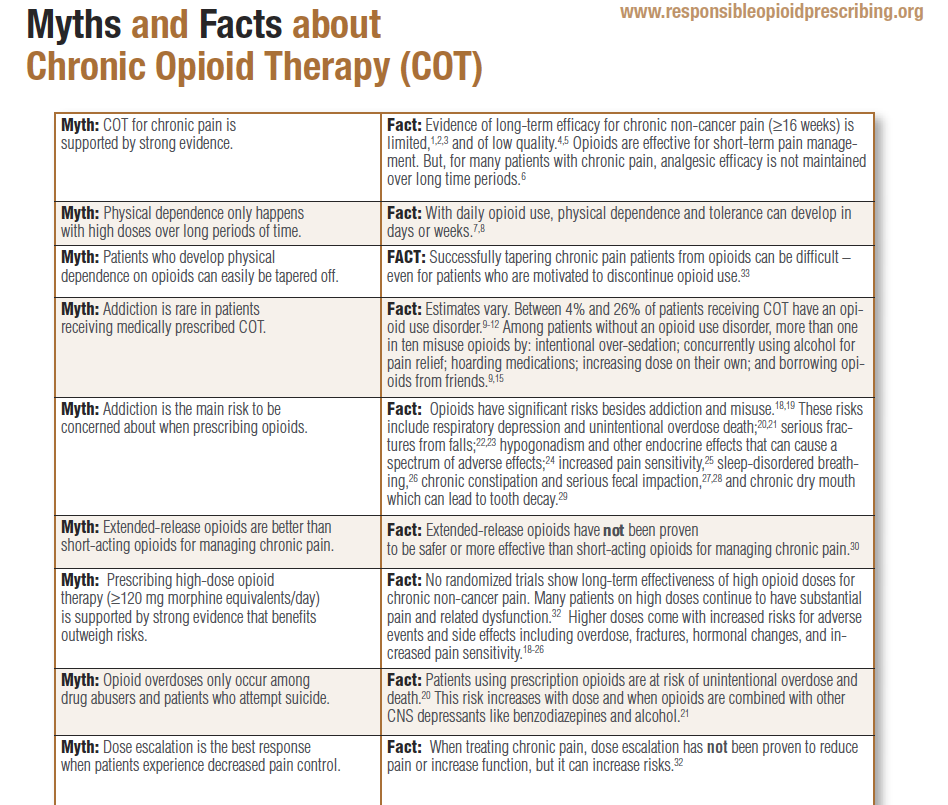 Fundamental Tenets of Responsible Opioid Prescribing
Pt. Evaluation & Selection
Treatment Plans
Periodic Review and Monitoring
Tools for Assessing Addiction Risk
Opioid Risk Tool – Clinician Form
Family History of Substance Abuse
Personal History of Substance Abuse
History of preadolescent sexual abuse
Psychological disorders
 (ADD,OCD,Bipolar,depression)

SOAPP 14 Q - Screener and                    Opioid  Assessment Tool
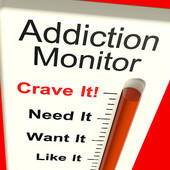 Tools to Evaluate Current Misuse
Current Opioid Misuse Measure (COMM)
 17 questions
Recommended for patients who are currently on opioid therapy.
Risk / Benefit of Continuing Therapy
Tools help us 
Evaluates the efficacy of pain treatment
Also provides assessment to determine if patient is abusing prescription medication
PADT – Pain Assessment and Documentation Tool (assesses long term progress of pt. receiving opioids)
SAFE – Measures 4 domains to evaluate efficacy of tx
Physical, Social, Emotional, Analgesia
Prescription Drug Monitoring Programs (PDMP’s)
Statewide programs that collect data on various controlled substance prescriptions 
48 states and one US territory have enacted PDMP legislation
Help Identify patients engaged in prescription drug abuse and diversion

PDMP’s are to prescribers what radar is to the police
WV PDMP
APRN CONTROLLED SUBSTANCE MONITORING REQUIREMENT
Authorized prescribers writing prescriptions for controlled substances are required to access and query the Board of Pharmacy Controlled Substance Monitoring Database for a specific client prior to writing a prescription for a controlled substance.	
WV RN Board – link to sign up
Patient Education
Safe Use of Opioid medication
Storage and disposal of medication
Accountability through PDMP’s, drug screening & pill counts.
Termination strategies for chronic therapy.
Patient Education
** Opiod Treatment Fact Sheet **
Overview of using opioid medications to treat your pain
Goals and possible benefits of opioid treatment
Common Side Effects and Risks of opioids
Alternatives to opioid treatment for chronic pain

Urine Drug Screens, Pill Counts, PDMP
The purpose for testing, What will be screened for, possible cost to patient.
Actions that may be taken based on results of screen, pill count or information obtained from PDMP
Opiod MisuseBehaviors to Watch for
RED FLAGS

Highly Suggestive of Substance Use Disorder

Deteriorating functioning at work/home
Using medication in ways other than prescribed
Legal Problems
Concurrent abuse of alcohol or other drugs
Obtaining prescritptions from non medical sources
YELLOW FLAGS

Less Suggestive but may indicate addiction

Missed Appointments
Requesting Specific Medication
Increasing dosage needed
Obtaining similar meds from other physicians
Complaints of needing more medication
How to deal with Drug seeking behavior
AIDET Approach 
A – Acknowledge the patient & their pain
I – Introduce yourself
D – Duration – Review Hx / Physical and 					discuss duration of pain & TX
 E – Explanation – Provide appropriate explanation about 			why continuation of opioid meds is not in the 				patients best interest.
T – Thank the patient for trusting you to provide the best and 		most appropriate care for the particular condition.
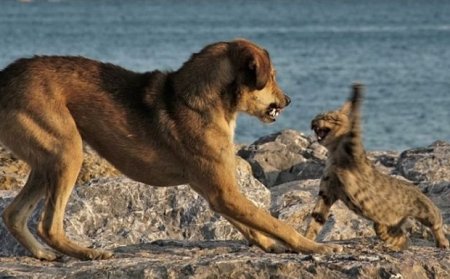 Key Universal Precautions in Prescribing Controlled Substances
Select Patients who are appropriate Candidates for opioid management of chronic pain.
Follow an evidence-based protocol for initiating, titrating and concluding opioid therapy.
Recognize & Intervene when aberrant drug taking behaviors are identified.
Polling Question 6
Nursing Roles & Responsibilites
Nurses Care for more patients than any other healthcare providers.
Nurses are the eyes and ears of healthcare.
Nurses are in the best position to help reduce this public health epidemic.  
Education is a key factor in shifting this culture of misuse and abuse of prescription drugs.
Take Home Messages
Lack of knowledge about addiction, appropriate pain management & risk are key contributing factors to prescription drug abuse & diversion.

Universal Precautions for all opioid prescribing is “Best Practice”
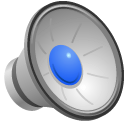 Best Practices for Prescribing & Preventing Diversion
The Federation of State Medical Boards (FSMB) “Model Policy for the Use of Controlled Substances for the Treatment of Pain”
http://www.fsmb.com
The American Pain Society (APS) and American Academy of pain Medicine (AAPM)   “Clinical Guidelines for the Use of Chronic Opioid Therapy in Chronic non-cancer pain”.
	     http://www.aps.com and http://www.AAPM.com
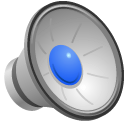 Resources
Free Pain Assessment Tools and Addiction Risk Tools.
Federation State Medical Boards
http://www.fsmb.org/
http://www.pain-resources.html
Agency for Healthcare Research – Guideline Clearinghouse
http://guideline.gov/content.aspx?id=36924
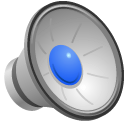 Thank You
Questions
Comments
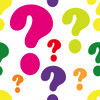 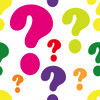 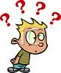 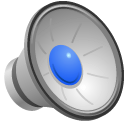